宿泊学習前に知りたい！　　　男の子の体の変化
こんな入浴はどうでしょう？
前の男の子たち
このまま
ざぶ～んと
ゆぶねに
入ったんだって！？
湯ぶねに入ろうとする男子の絵
[Speaker Notes: 宿泊学習では、みんなで大きな温泉に入ります。
実は以前、お風呂でこのままざぶーんと湯船に入った男の子達がいました。
どうでしょう？
Ｓ：えー　洗わないの？　やばい！　それはまずいよ。
T:そうですね。みんなが体を洗わずざふ～んと入ったら、ゆぶねの中はすぐに汚れて大変なことになるよね。
湯ぶねに入る前におちんちん・おしりを洗うのは、マナーでもあるし体を清潔に保つためでもあります。]
めんどくさくっても　ちゃんと洗ってほしい！！
おちんちんのところは、よごれやすい
あかちゃんのもと「精子」が作られている大事なところ
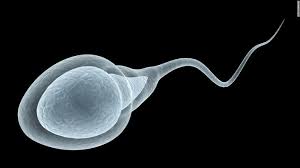 [Speaker Notes: おちんちんの皮の中にはばい菌がたまりやすくてずっと洗ってないと赤くはれてしまうこともあります。
おちんちんを教科書では「いんけい」と呼んでいます。他に絵本では「ペニス」という言い方をしているものもあります。
今日はみんながなじみのある「おちんちん」でお話します。（注釈：いつかは「いんけい」という正式な言葉で表現）
Ｓ：（くすくす笑う声）先生！なんかへんだよ。うける～
T:「おちんちん」とかの言葉はよくお笑いのネタにもなるので、笑っている人もいるね。
　でも今日の授業は、みんなの大事な体を笑いのネタにもしないし、からかったりもしません。
　真剣に考える時間にしたいと思います。
ちょっと苦手だなという人がいたら言ってね。近くの先生に言ってもいいし後で話をすることもできます。]
おちんちんのあらいかた
1,皮をむりのないところまで引き下げる
2,やさしく洗う　ゴシゴシしない
＜ボディーソープを使っても
    使わなくてもよい＞
3,ボディソープを使った場合はしっかり
 洗い流す
4,皮をもどす　※ここ重要！
あらいかたの絵

絵本『あっそうなんだ！性と生』より
[Speaker Notes: では、洗い方を確認します。みなさんはちゃんと洗っていますか？
おちんちんの皮を引いて洗うとあるけど皮を無理やりむかないことも大切です。
おちんちんが皮をかぶっているのを「包茎」と言いますが、皆さんの年齢ではまだむけてない人がほとんどです。
SNSや雑誌などの間違った情報に振り回されないことも大事です。
自分の家でならこれでいいけど、温泉では隣の人にお湯がかかっちゃうかもしれので、温泉のお風呂ではしゃがんで洗ってください。]
はずかしいのは　　みんなとくらべるからかな？
小さい？大きい？
友だちは毛が生えてきたんだって、いいな
見られるのがいやだな・・・
[Speaker Notes: 今みなさんは思春期なので、体がいろいろ変化する時期です。
それで他の人と比べてしまって「いやだなぁ～」と思っている人もいるのかも知れません。
どうしても見られたくないなぁと思う人は、タオルを腰に巻いて湯ぶねに入る時にタオルを取
ればいいです。そうすれば他の人に見られないからね。
また各部屋にお風呂がついています。一人で入りたいという人が利用できるようになっています。]
思春期の体の変化
4年生の
保健で
習ったよ！
小学校３，４年用保健体育教科書にある「思春期のからだの変化」の図を貼り付けて使います。
[Speaker Notes: 思春期の体の変化について復習してみましょう。
T：4年生のときに思春期にあらわれる体の変化について勉強したんだけど、覚えていますか？
S：あまり覚えてないです
T：ひげがはえてくる、大事なところに毛がはえる、声がわり、がっちりするなどの変化が変化がありましたね。
　女子もおなじように様々な変化をしています。]
変化の順番
射精を分かりやすく示した絵
１，背がぐんとのびる
２，声変わり
３，おちんちんに毛が生える
４，からだががっしりしてくる
５，ひげとわき毛が生える

６，射精を経験する。
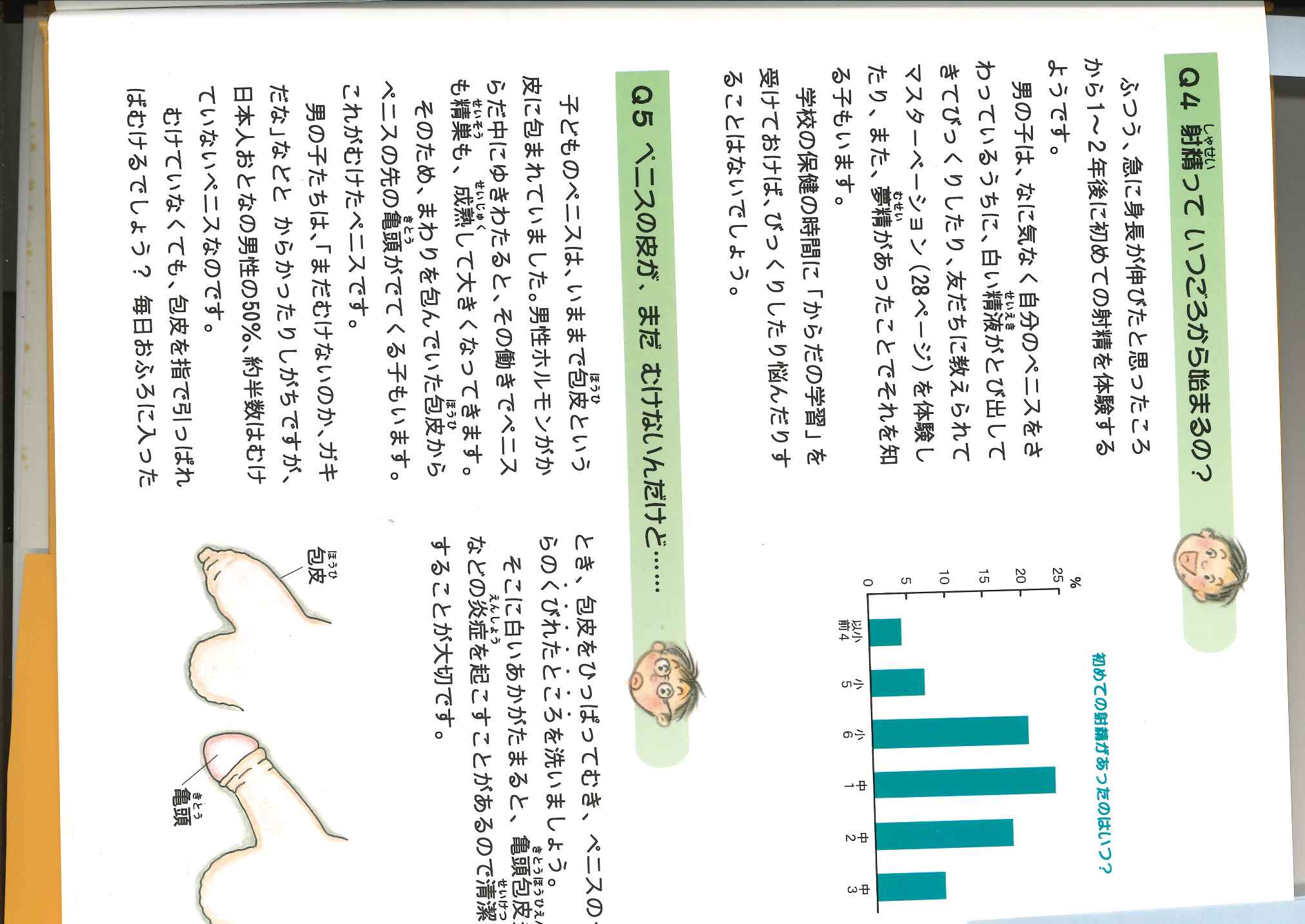 [Speaker Notes: 変化には順番があるそうです。自分は今どのあたりか比べてみてね。
“背がぐんとのびる”とき、体のパーツ（おちんちんも含む）も大きく変化します。
その大きさ形、色などは顔と同じで、人によってそれぞれです。
次に“声変わり”や“おちんちんに毛が生える”…というように変化していって、射精を経験します。
射精とは、精巣で精子が作れるようになり、精子が白っぽい精液となっておちんちんから体の外に出されることです。
初めて射精があるのは人それぞれで、早い人で5年生ぐらいか中学生の時期になります。]
夢精があったとき
はじめての射精を「精通」といいます

□自分でおちんちんをさわっていて精　
　通を経験するとき

□夜寝ている間に精通を経験するとき
　
☆対応のしかたは？
起きたばかりの男子の絵
[Speaker Notes: 初めて射精を“精通”というんだけど、「明日、精通があるよ」というはっきりしたものはなくて、体の変化は精通がおこる前兆ということです。
自分でおちんちんを触っていて（刺激して）精通を経験するときもあるし、夜寝ている間に精通を経験するときもあります。
これを「夢精」といいます。
もし何も知らずに寝ている間に起こって、ぬれたパンツを見たらすっごい怖いと思います。
これは順調に成長しているっていうことだから、パンツは替えて精液がついたパンツは洗濯機に入れておきましょう。
ただ気になる人は、少し手洗いして洗濯機に入れてもいいです。]
こんなお悩みお答えします！Q1,ぼくのおちんちんが小さくて心配・・・
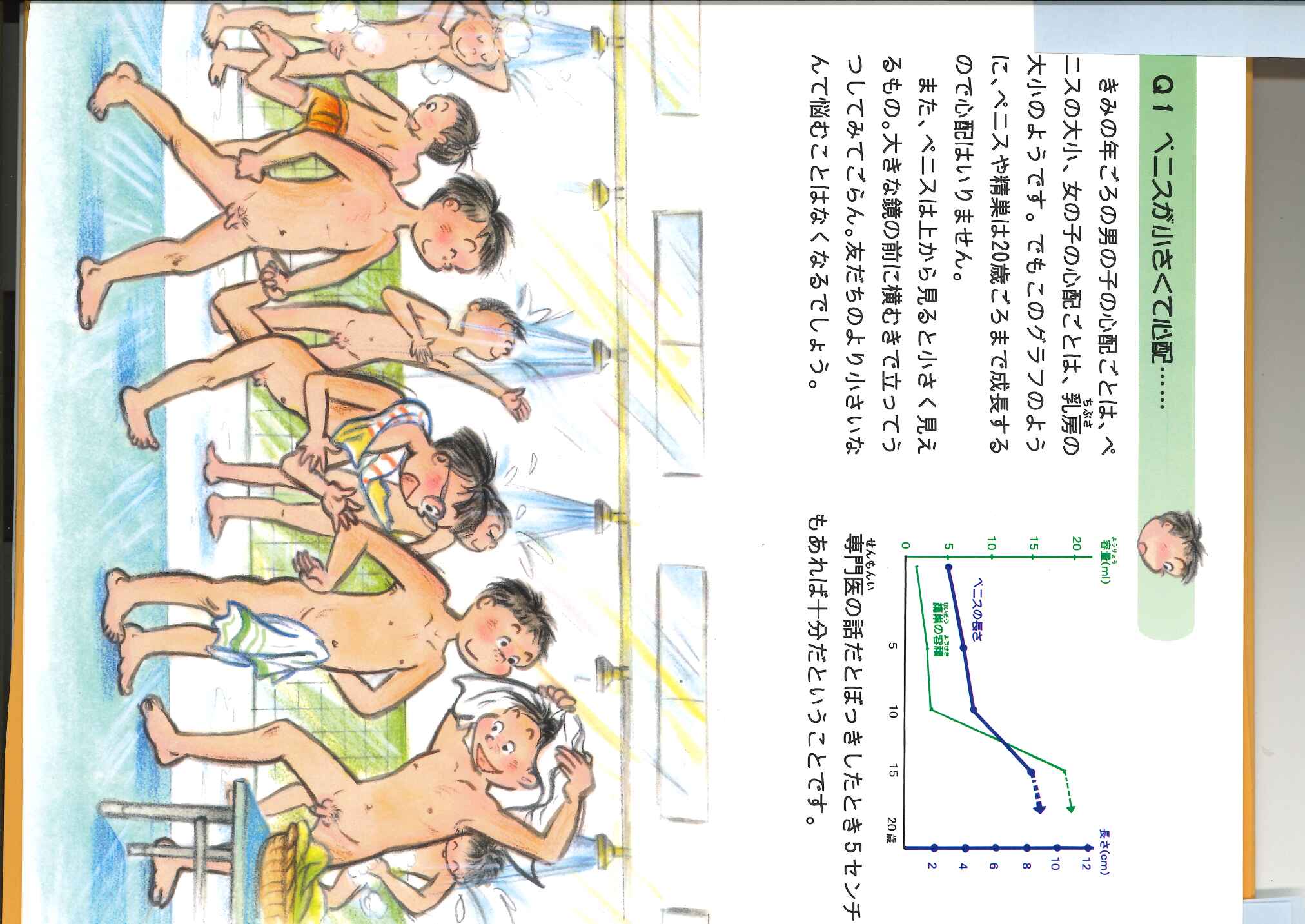 A,20歳頃まで成長するので
心配いりません。
専門のお医者さんは
ぼっきしたとき5cmあると
だいじょうぶって言っているよ。
[Speaker Notes: こんな悩みがある人はいないかな？
Q1：ぼくのおちんちんが小さくて心配
A：２０歳頃まで成長するので、心配はいりません。
　　　専門のお医者さんはぼっ起したとき５センチあるとだいじょうぶといってます。]
Q２、まだ声変わりしないんだけど・・・
A,人それぞれなので
心配ないです。
一番良いタイミングで
変化はおとずれるので、
まっていてね。
目ざまし時計を持った男子の絵
[Speaker Notes: Q2,まだ声変わりしないんだけど
A:人それぞれなので、心配ないです。
　　一番良いタイミングで変化は訪れるので待っていましょう。]
Q３,おちんちんの皮が、　　　　　まだむけないんだけど･･･
「包皮」と「亀頭」が分かる絵
A,おちんちんも精巣も
成熟して大きくなると、
周りを包んでいた包皮から、
おちんちんの先の亀頭が
出てくる人もいます。
包皮の中は、
よごれがたまって
炎症を起こすことがあるので、
おふろで清潔にしてね。
[Speaker Notes: Q3：おちんちんのかわがまだむけていないんだけど
A:おちんちんも精巣も成熟して大きくなると、周りを包んでいた包皮からおちんちんの先の
亀頭が出てくる人もいます。なので、みなさんのような子どもはむけてなくても心配ありません。
ただ、よごれがたまりやすいのでおふろで清潔にしてください。]
体や心の変化には
個人差があります！
からかったりするのは、
ちがうね。
[Speaker Notes: T：背がぐんとのびる時期は、急激に体が変化するから恥ずかしいと思う人も多いです。
　　そのような時期に、体のことをからかったり笑いのネタにすることをどう思う？
S：だめだと思う。
T：なぜやっちゃだめなの？
体や体の変化に関することでからかったりすることは、人の心をとても傷つけることになるんだということを忘れないでね。
成長の時期には個人差があるから、もう変化があった人も、まだないという人も、それをからかってはいけないということです。]
みんなちがってあたりまえ！　　人と比べなくっていいんだよ。
それでも心配なことや困ったときは、
親や先生、お医者さんなど話しやすい人に
相談してみてね。
[Speaker Notes: みんなちがってあたりまえ、人と比べなくていいです。
体の成長は一人ひとりが違うから、からかったり笑いにして友だちを傷つけないことも大切でしたね。
最後に。体のことについて心配なとき、困ったことが起きたとき相談できる人は誰ですか？
旅行中心配なことがある人、それ以外でも相談したいことがあるという人は、いつでもいいので先生や、
保健の先生のところに来てください。今日勉強しただいたいのことをお便りにしました。
おうちの人に渡してください。]
おまけ
もしも、プライベートゾーンを触られたり、見られたり、いたずらされたら・・・・
イヤだという
にげる
安心できる、信頼できる大人に
話す
いのちの電話や相談電話などに
相談する
プライベートゾーンが分かる絵
[Speaker Notes: おまけに
もしもプライベートゾーンを触られたり、見られたり、いたずらされたら
まずは
「いやだ！」とはっきり言っていいです。
でも言えないときは、にげてください。
そして安心できる信頼できる大人に相談してください。もちろん先生や親でもいいです。
でももしも知っている人には言いたくないのであれば
いのちの電話や相談電話もあるのでそこで相談してください。
がまんしなくていいのです。助けてもらってください。]
男の子と保護者のための　　　　　　性暴力被害ホットライン
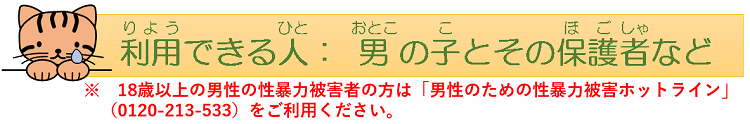 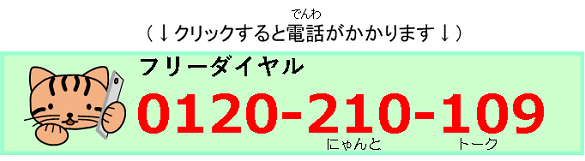 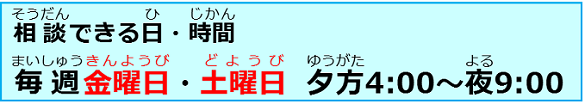 このホットラインは、性暴力の被害にあった男の子のための相談先です。 
水着でかくれるところをさわられたり、見られたり、インターネットで裸の写真を送れと
言われたりしたことはありませんか？ 
ホットラインでは、あなたの気持を大切にしながら、どうしたらよいか一緒に考えます。 
名前を言いわなくても相談できます。ひみつは守まもります。
（18歳未満の性暴力被害者の男の子の保護者の方などにもご利用いただけます。）

　　　　　　　　　　　　　　　　　　　　　　　　　　　～男女参画共同局のHPより～
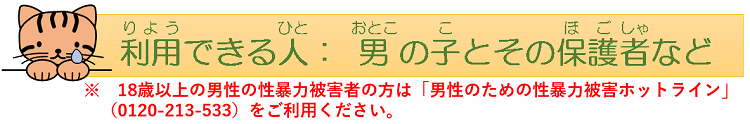 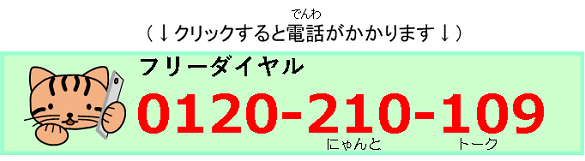 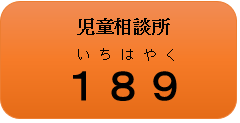 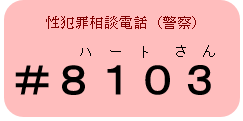 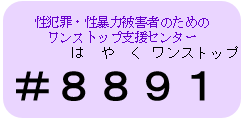 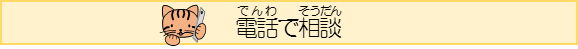 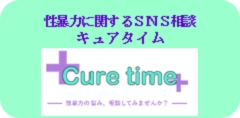 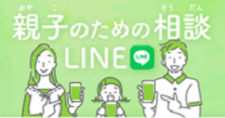 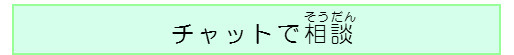 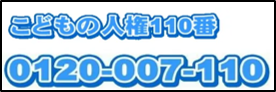 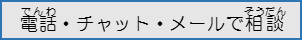 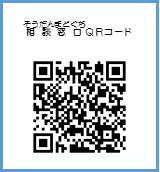 [Speaker Notes: 最近、このようなホットラインも開設されました。
プリントと一緒に渡すので、もし必要なときは利用してください。

これでお話しを終わります。]
参考資料
「教職員のための指導資料「性に関する指導」山形県学校保健連合会・山形県教育委員会
「おうち性教育はじめます」　フクチマミ　著　村瀬幸浩著
「泌尿器科医が伝えたいおちんちんの教科書」　岡田百合香　著
「子どもと性の話、はじめませんか？」　宮原由紀著　高橋幸子著
「ママもパパも知っておきたいよくわかるおちんちんの話」　岩室紳也監修
「親子で話そう！　性教育」　浅井春夫・良　香織　監修
「あっ　そうなんだ！　性と生」浅井春夫・北山ひと美・仲野久恵・星野恵・安達倭雅子
「男の子のからだの絵本」　文　北沢杏子　絵　今井弓子